Moral Thinking, Fast and Slow
Margaret A. Brown
Department of Psychology

Jared D. Wymer
Department of Industrial-Organizational Psychology
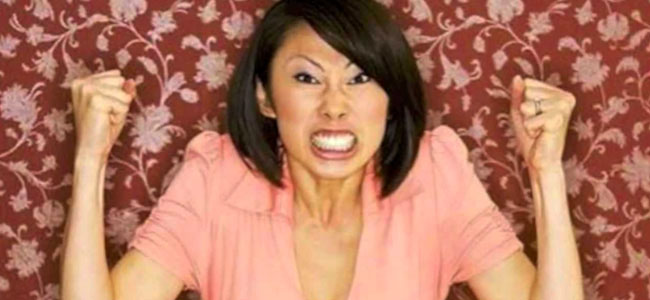 17 x 24 =
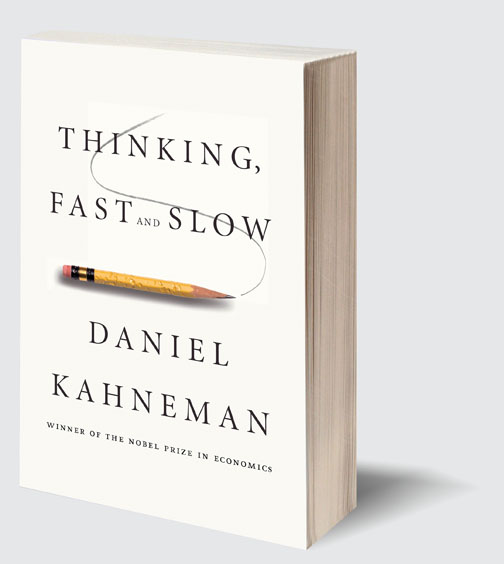 Thinking, Fast and Slow, Kahneman (2010)
System 1
System 2
Fast
Non-conscious
Automatic
Associative
Slow
Conscious
Controlled
Rule-based
Moral Thinking, Fast and Slow (an historical perspective)
Moral rationalism: Plato, Kant; Moral truths are knowable by reason alone.
Moral sentimentalism: Hume; "Reason is and ought only to be the slave of the passions [emotions].”
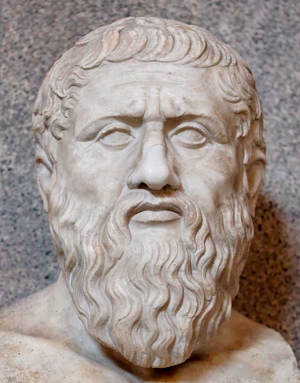 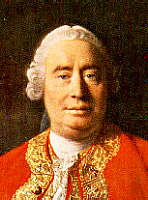 Scenario #1: A woman was near death from a rare kind of cancer. There was one drug that the doctors thought might save her. It was a form of radium for which a druggist was charging ten times what the drug cost him to make.  The sick woman's husband, Heinz, went to everyone he knew to borrow the money, but he could only get together about half of what it cost.  He told the druggist that his wife was dying, and asked him to sell it cheaper or let him pay later.  But the druggist refused.  So, Heinz got desperate and stole the drug.  Was there anything wrong with what he did?  Please indicate yes or no, and your reasons.
Kohlberg, 1958
Kohlberg’s (1981) Stages of Moral Reasoning
Criticism of Kohlberg
Kohlberg emphasizes rational, deliberate thinking (System 2) in moral judgments, but not all moral judgments are strictly rational.
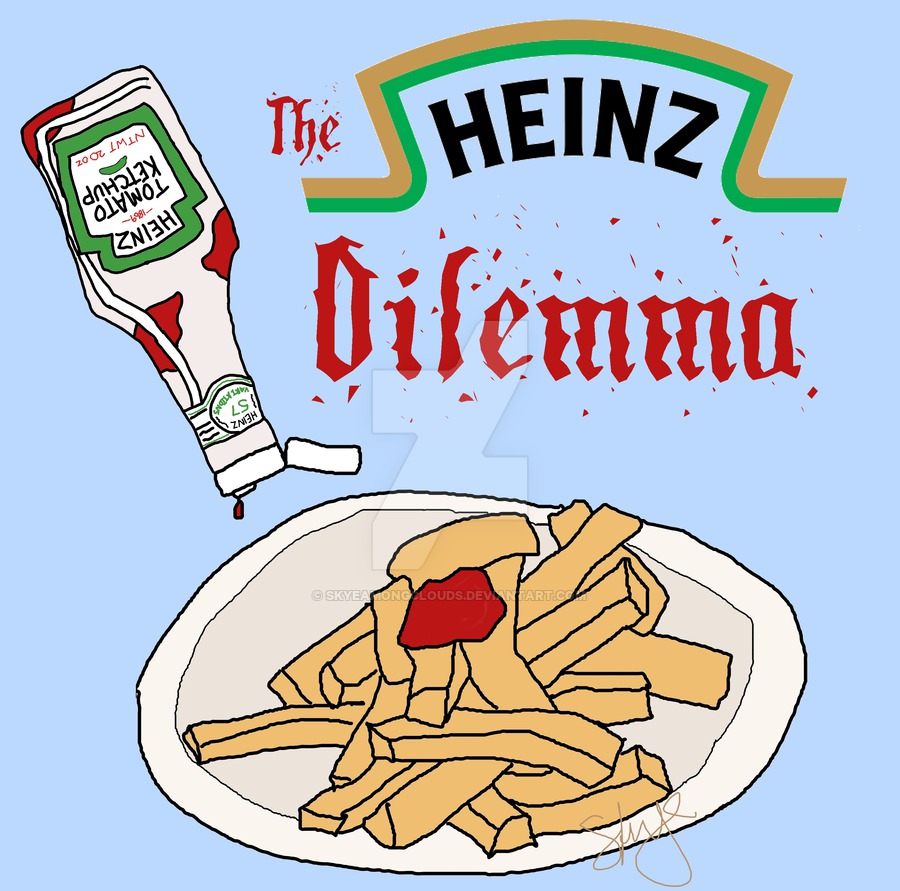 Scenario #2: Susan is cleaning out her closet, and she finds her old American flag. She doesn't want the flag anymore, so she cuts it up into pieces and uses the rags to clean her bathroom. Was there anything wrong with what she did?  Please indicate yes or no, and your reasons.
Haidt, Koller, & Dias, 1993
Moral Dumbfounding (Haidt, 2001)
The second scenario may FEEL wrong, but it is often difficult for people to articulate reasons why it is wrong without simply restating the problem (e.g., that’s unpatriotic).
38% of people generate reasons manufacturing harm, e.g. “Maybe the woman will feel guilty afterward about throwing out her flag?” or  “The rags might clog up the toilet and cause it to overflow.”
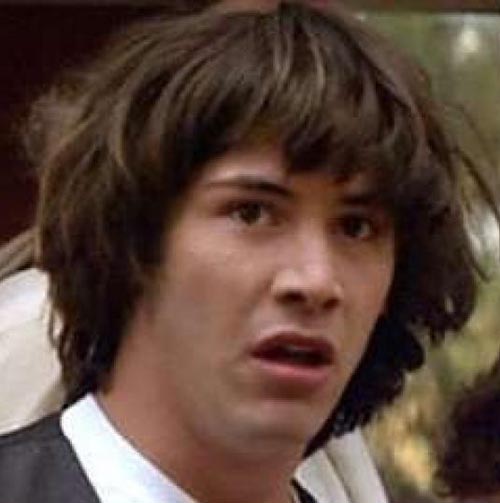 Social Intuitionism (Haidt, 2012)
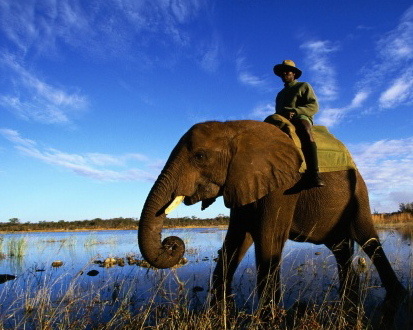 Moral judgments and actions are influenced more by intuition than by reason. 
Intuitions (System 1) are first, then we search for post-hoc rationalizations (System 2).
The Intuitive Moral Brain (Decety & Wheatley, 2015)
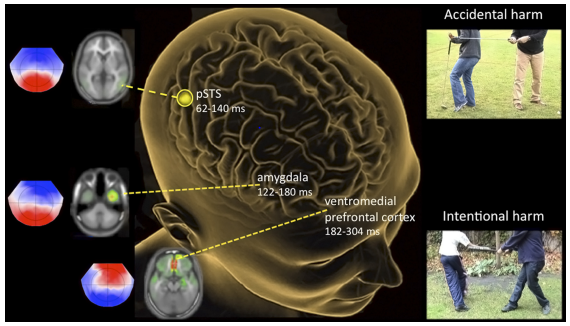 [Speaker Notes: Posterior superior temporal sulcus [pSTS], amygdala, ventromedial prefrontal cortex (vmPFC)
Affective processing occurs in the very early stages of moral cognition processing (i.e., 122–180 ms after stimulus onset over the amygdala/temporal pole and 182 ms in the vmPFC)]
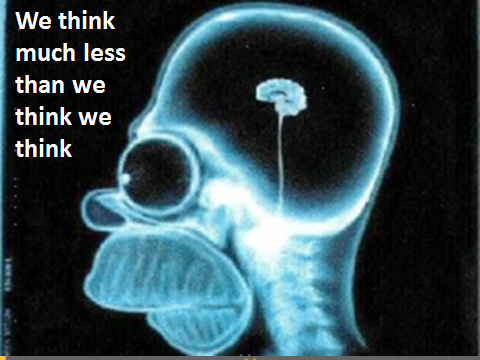 But it’s not as bad as it sounds…
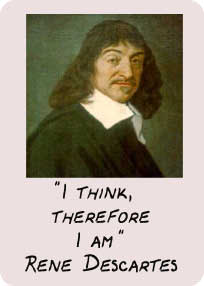 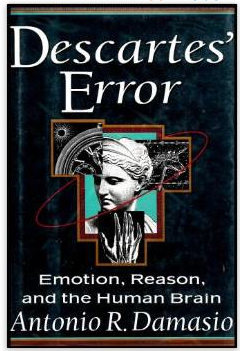 The Five Moral Foundations What is the source of our moral intuitions?
http://www.moralfoundations.org/
Example: Gay marriage
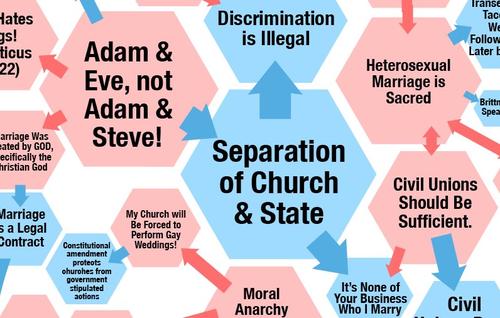 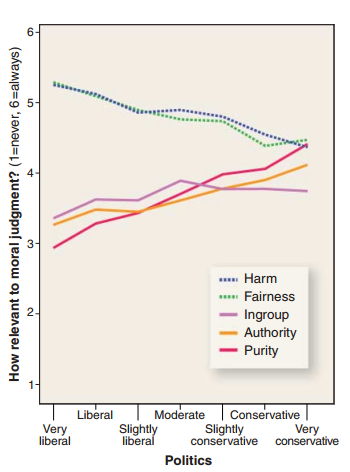 Haidt (2007) Science
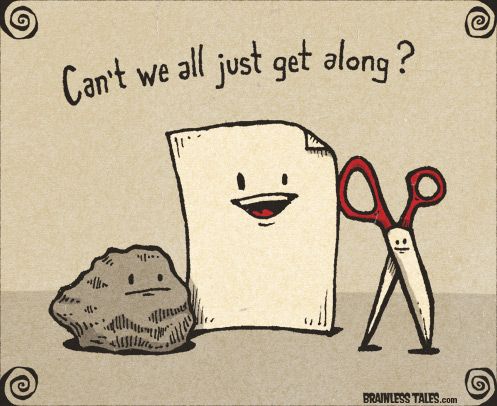 Well, can’t we?  Should we?